Bireysel fArkLıLıklara Saygı
1
Bireysel fArkLıLık dendiğinde ne anlıyorsunuz ?
2
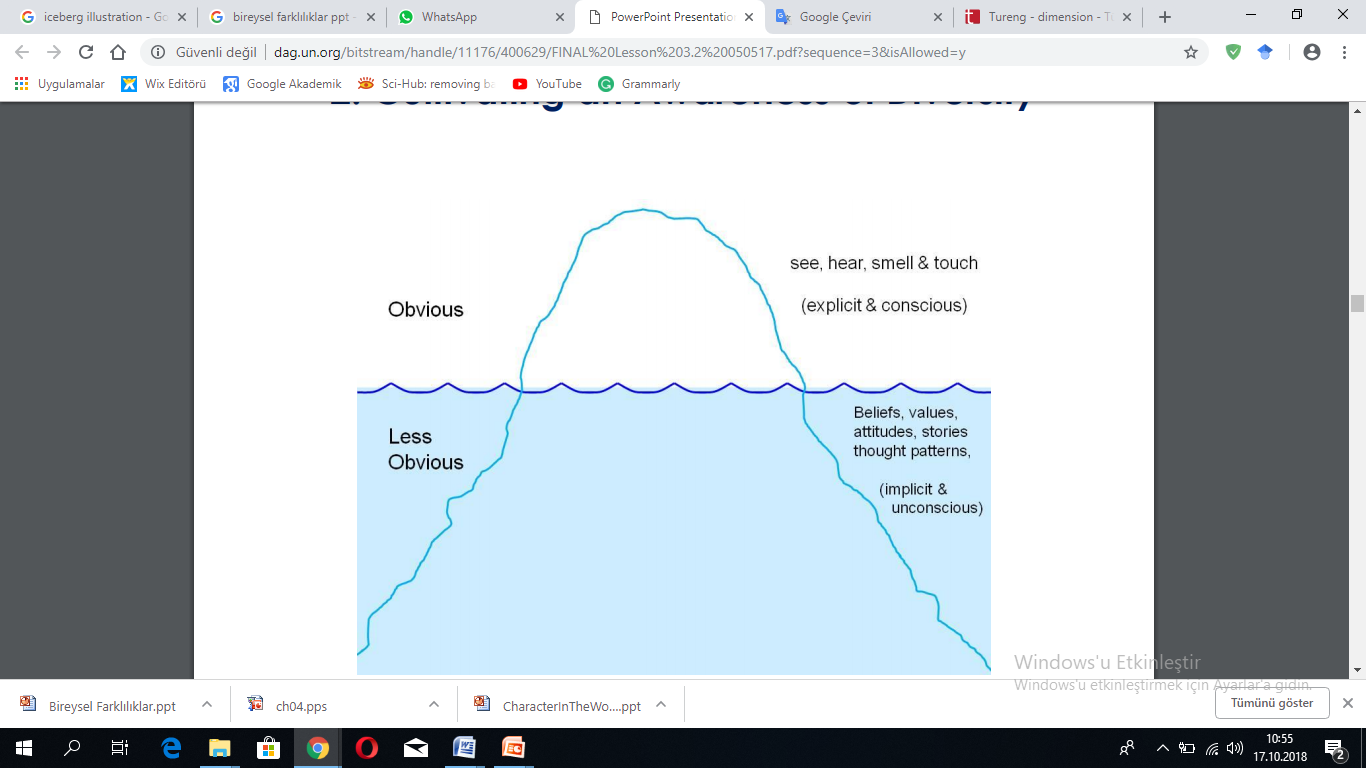 Doğrudan göze çarpan işittiğimiz, gördüğümüz farklılıklar
Şive, dil, saç stili, görünüş, göz rengi, cinsiyet, yaş, boy, kilo, fiziksel yeterlilikler, kıyafet, meslek, müzik, yaşam tarzı, ten rengi
Belirgin
İnançlar, değerler, tutumlar, bakış açısı, düşünceler, alışkanlıklar
Daha az Belirgin
İçe kapanıklık, dışa dönüklük  arkadaşlık ilişkileri,                    aile yapısı, zamanı nasıl değerlendirdiği, dikkat becerileri, okula karşı tutumu, öğrenme yöntemi, dini inanış, organizasyon yapma becerisi, adalet anlayışı, temizlik anlayışı, geçmiş ve geleceğe ilişkin  bakış açısı, yeni insanlarla tanışma ve alışkanlıklarını değiştirme tutumu, hobiler, eğlence alışkanlıkları, eğitim düzeyi, mesleki eğilimi, ilgi ve yetenekler, olaylara bakış açısı, geçmiş yaşantılar.
3
Durumlar
1. Var olan bireysel farklılıkları  
fark etmezsek,
  yok sayarsak, 
  görmezden gelir ve onları kabul etmeyerek değiştirmeye çalışırsak,
d) Çocuğu başkalarıyla kıyaslarsak

Bu bireyler nasıl hisseder, ne düşünür ve nasıl davranırlar?
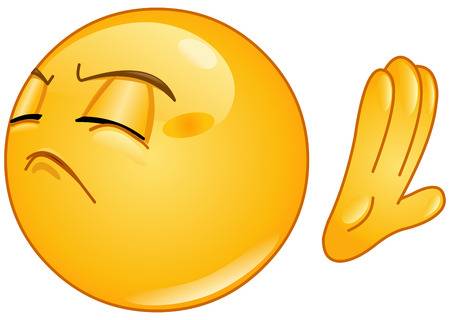 4
Durumlar
Bireysel farklılıkların farkında olmazsak; 
Gelişimi için ihtiyaç duyduğu gereksinimleri karşılayamayız.
Potansiyelini gerçekleştirmesi için uygun ortamı sağlayamayız.
Geleceğe ilişkin umutsuzluk yaşar.
Bireysel farklılıkları yok sayarsak; 
Çocuk anlaşılmamış hisseder. 
Öfkeli  ve saldırgan davranışlar sergiler.
Güvenli olmayan ortamlara girme ihtimali artar.
Aile bağları zayıflayarak riskli davranışlar sergiler.
5
Durumlar
Bireysel farklılıkları kabul etmeyerek değiştirmeye çalışırsak; 
Çocuğun başaramayacağı şeylere zorlayarak başarabileceklerini görmezden geliriz. 
Aile içi iletişimi olumsuz etkiler, çocuğun düşük benlik saygısı oluşturmasına sebep oluruz.
Psikolojik sağlamlığı düşer, kendini yetersiz  ve başarısız hissetmeye başlar.
Bireysel farklılıkları görmezden gelerek çocuğu başkalarıyla kıyaslarsak; 
Çocuk değersiz hisseder.
 Olumsuz benlik algısı gözlenebilir.
Hem ailesine hem de kıyaslandığı kişilere karşı öfke duygusu artar.
6
Kullanılabilecek Stratejiler
Farklılıklara Değer Verme: **Çocuğunuzu bütünüyle tanıyarak, yapabildikleri ve yapamadıklarıyla kabul etmek, gelişimini destekleyici olmak.
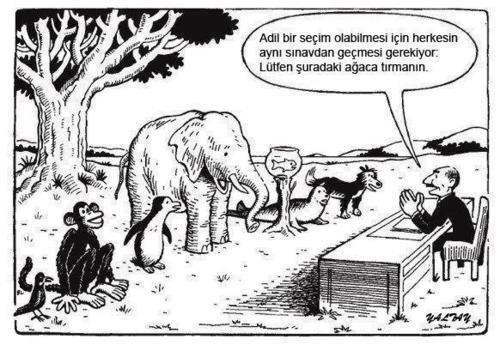 7
Kullanılabilecek stratejiler
**Çocuğunuzdaki bireysel bir farklılıktan dolayı endişelendiğinizde yaşanan durumu anlamak için kendinize ve çocuğunuza zaman verin
**İletişim ve beklentilerinizde net ve saygılı olun
**Bireysel farlılıklara saygı duyan bir dil kullanımı tercih edin, etiketleyici sözcüklerden kaçının.
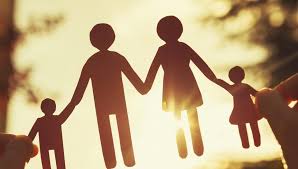 8
Kullanılabilecek stratejiler
**Çocuğunuzun  güçlü yanlarını fark etmeye çalışın.Güçlü yanlarını ortaya çıkarabilecek bir ortam hazırlayın
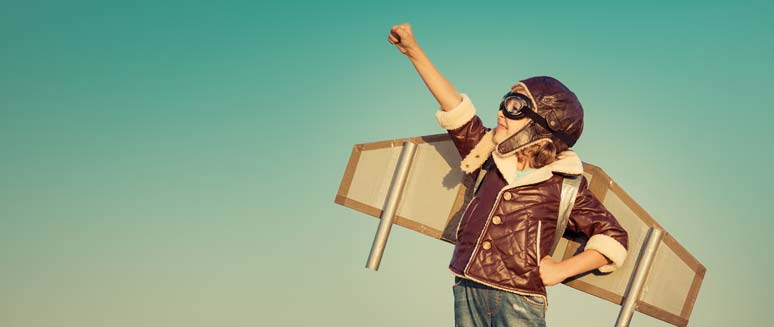 9
Kullanılabilecek stratejiler
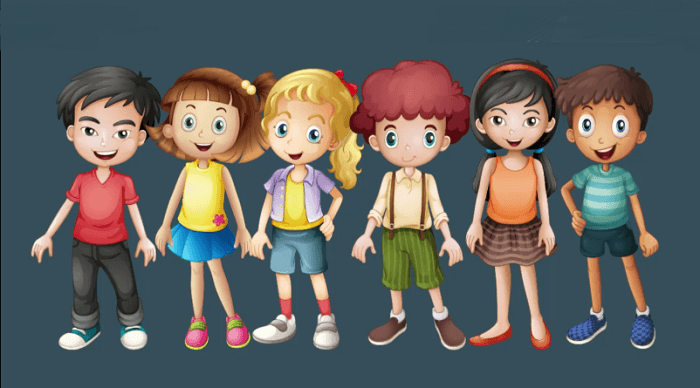 **Farklılıklarının çocuğunuzu eşsiz ve özel yaptığını bilin.
**Farklı özelliklerin bir üstünlük veya zayıflık olmadığını çocuğunuza model olarak anlatmaya çalışın.
**Tüm çocuklar farklı ve özeldir, bu farklılıklar için her çocuğunuza zaman ayırın.
10
Kullanılabilecek stratejiler
**Farklılıkların anlaşılmaması çocuğunuzda kaygı oluşturabilir. Çocuğunuza yeteneklerine uygun ortamlar yaratıp görevler vererek öz yeterlilik duygusu geliştirmesine yardım edin.
**Çocuğunuzu bir koşul göstermeden sevdiğinizi gösterin.
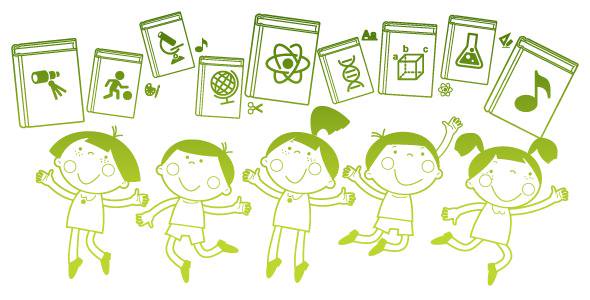 11
Bireysel farklılıklarına  saygı duyduğunuzda çocuğunuz nasıl hisseder ve ilişkinizde neler değişir?
Aile ortamına ilişkin aidiyet hisseder.
Kendini güvende hisseder.
Çocuğunuz da farklılıklara saygı duymayı öğrenir.
Problem çözme becerisi artar.
Olumlu benlik algısı oluşturur.
12
Bireysel farklılıklarına  saygı duyduğunuzda çocuğunuz nasıl hisseder, ilişkinizde neler değişir?
Etkin dinleme, kendini doğru ifade etme, sınırlarını koruma  becerileri gelişir.
Sorumluluk almaya yönelik motivasyonu artar.
Aile içi paylaşım artar.
13
KATILIMINIZ  İÇİN 
TEŞEKKÜRLER…
14